Mango-IO: I/O Metrics Consistency Analysis
Radita Liem*, Sebastian Oeste#, Jay Lofstead†, Julian Kunkel‡

*Chair for High Performance Computing, IT Center, RWTH Aachen University
#TU Dresden
†Sandia National Laboratories
‡Göttingen University/GDWG
Motivations
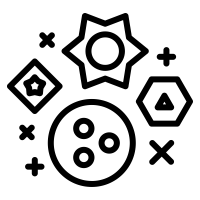 There are multiple performance analysis tools dedicated for I/O
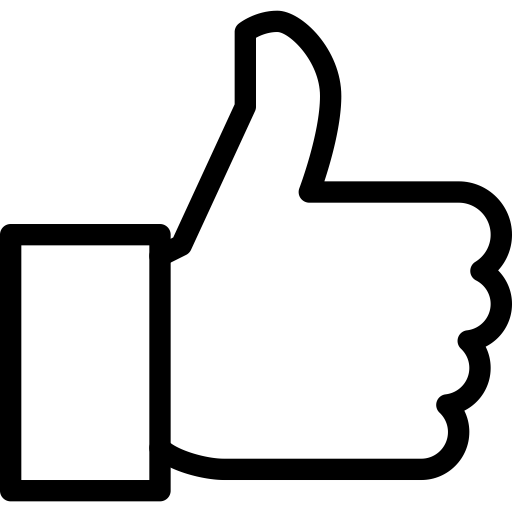 These variety of tools is actually beneficial for users since it offers variety of approaches.
However, it might be a problem when users need to change tool and ensure the measurement continuity and comparability
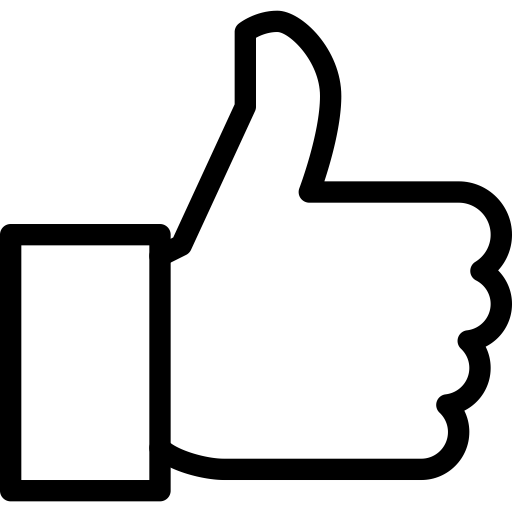 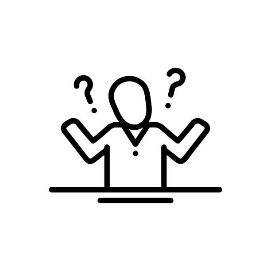 Currently, there is no easy way to verify metrics consistency produced by the tools.
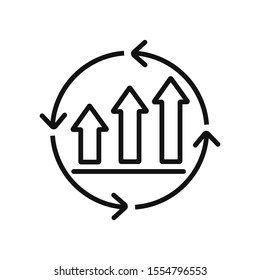 Additionally, Result consistency study is a needed practice in the computational science
Contribution
We introduce Mango-IO as a way to verify the result consistencies between tools 

Mango-IO provides tools-agnostic metrics calculation that works with the results from the tools supported
“We often heard: one cannot compare apples to oranges”
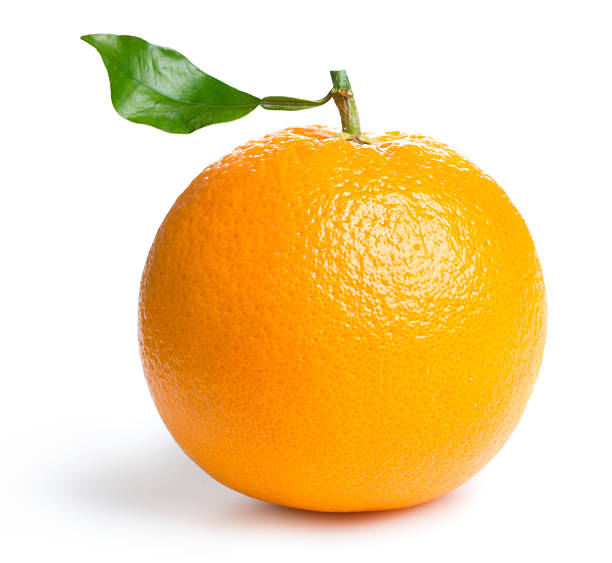 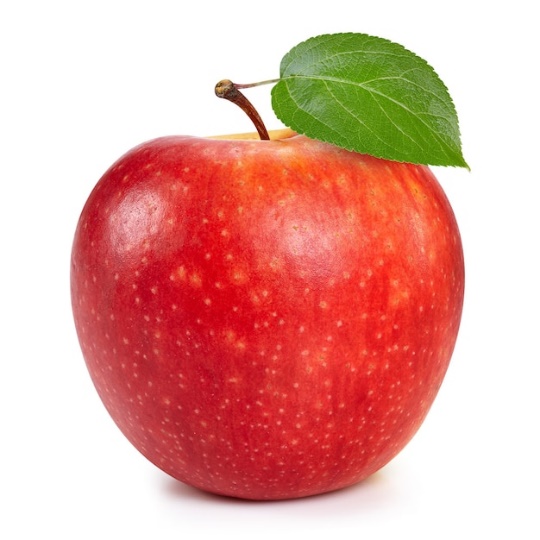 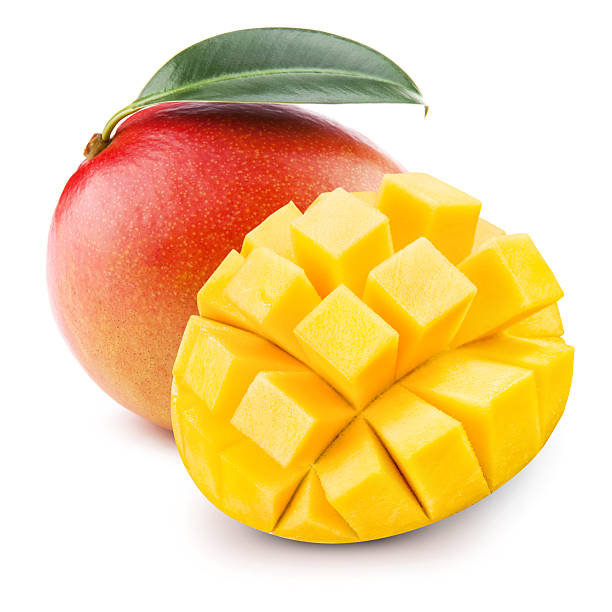 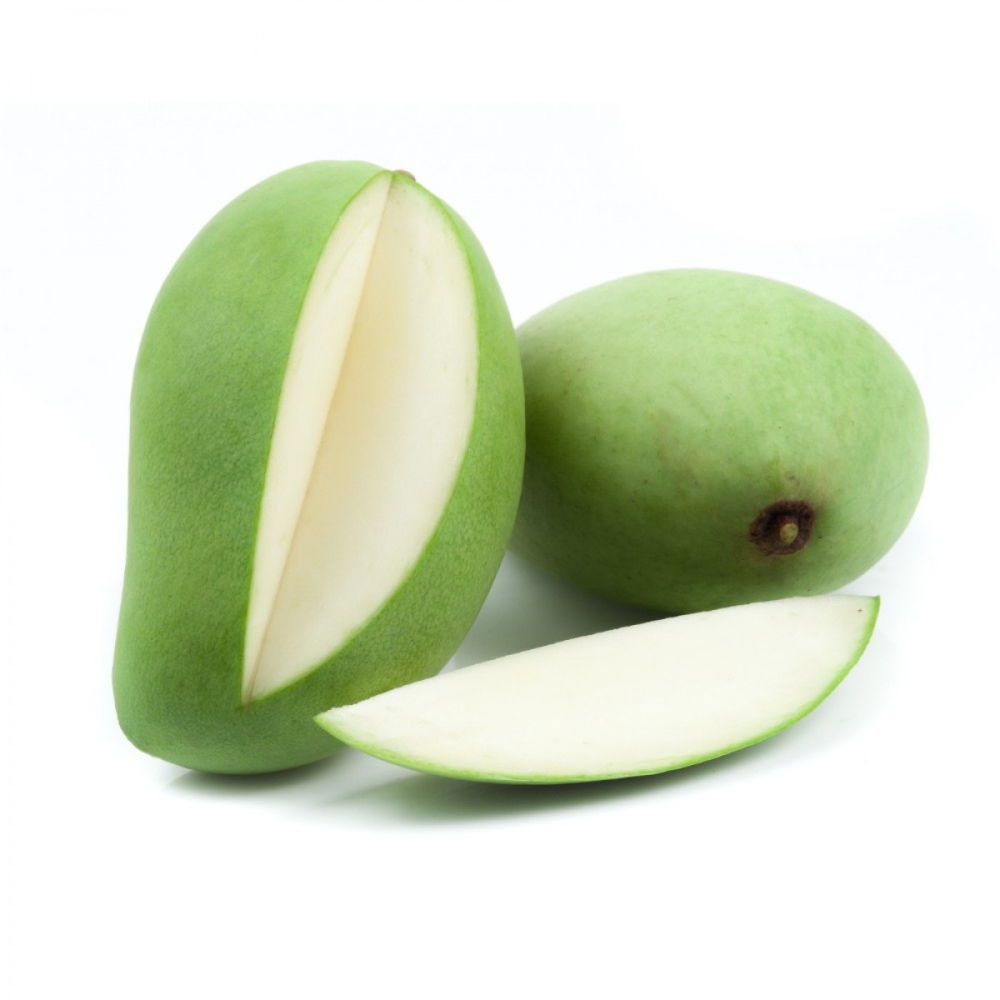 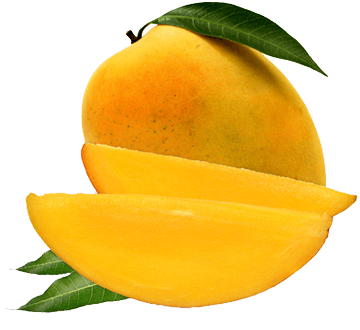 “Therefore, we convert everything into mangoes”
Landscape of the Target Performance Tools
POSIX Calls Interception
* Functions are taken from the tools’ source code. Functions in blue color are categorized as STDIO/ISO-C by the tools
[Speaker Notes: Explains how to read this table
Change to venn diagram]
Mango-IO: General Structure
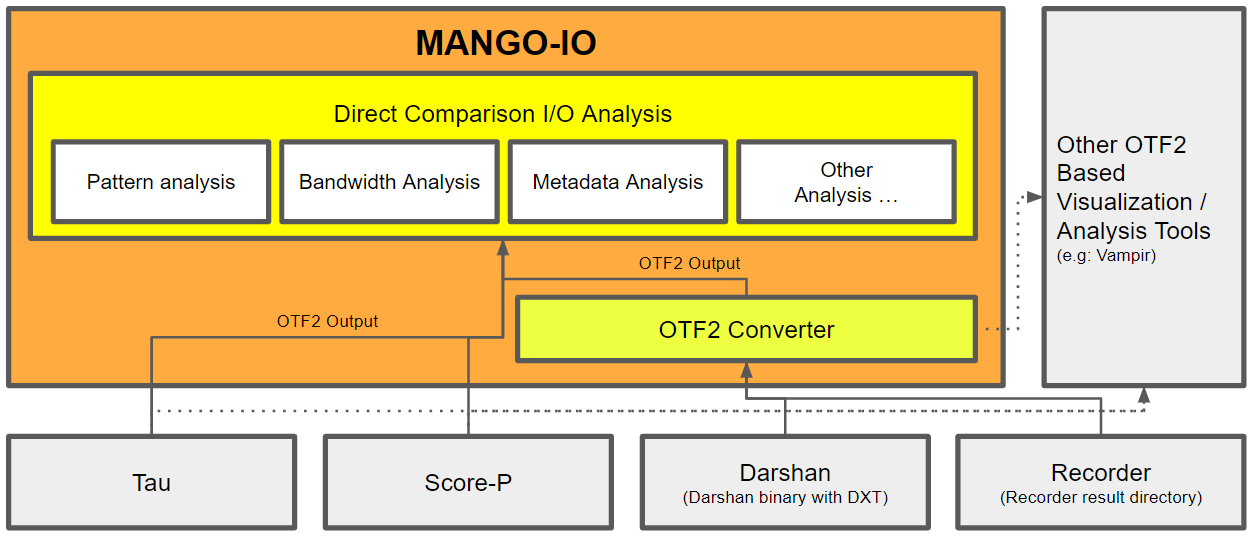 Mango-IO: Unifying Visualization Trace Result
Output conversion to OTF2 of BT-IO benchmark class C with 9 processes
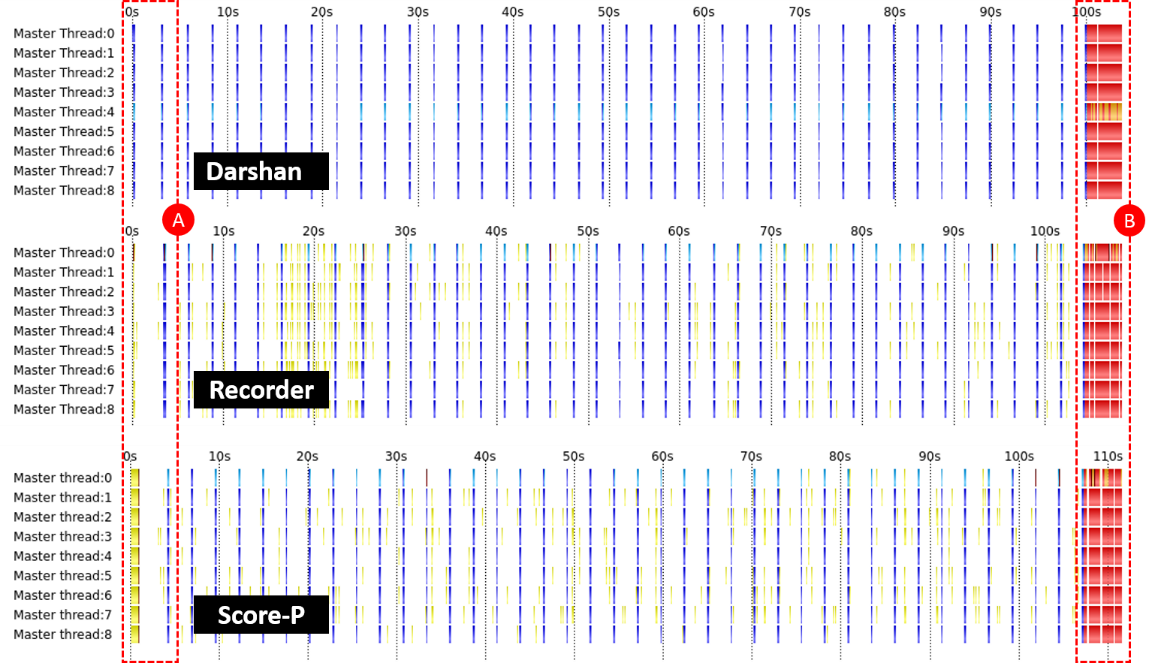 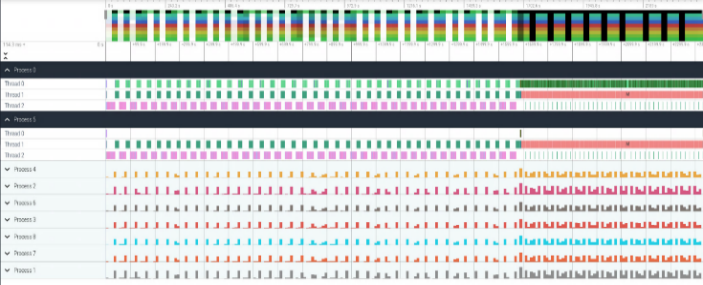 Recorder
Chromium trace
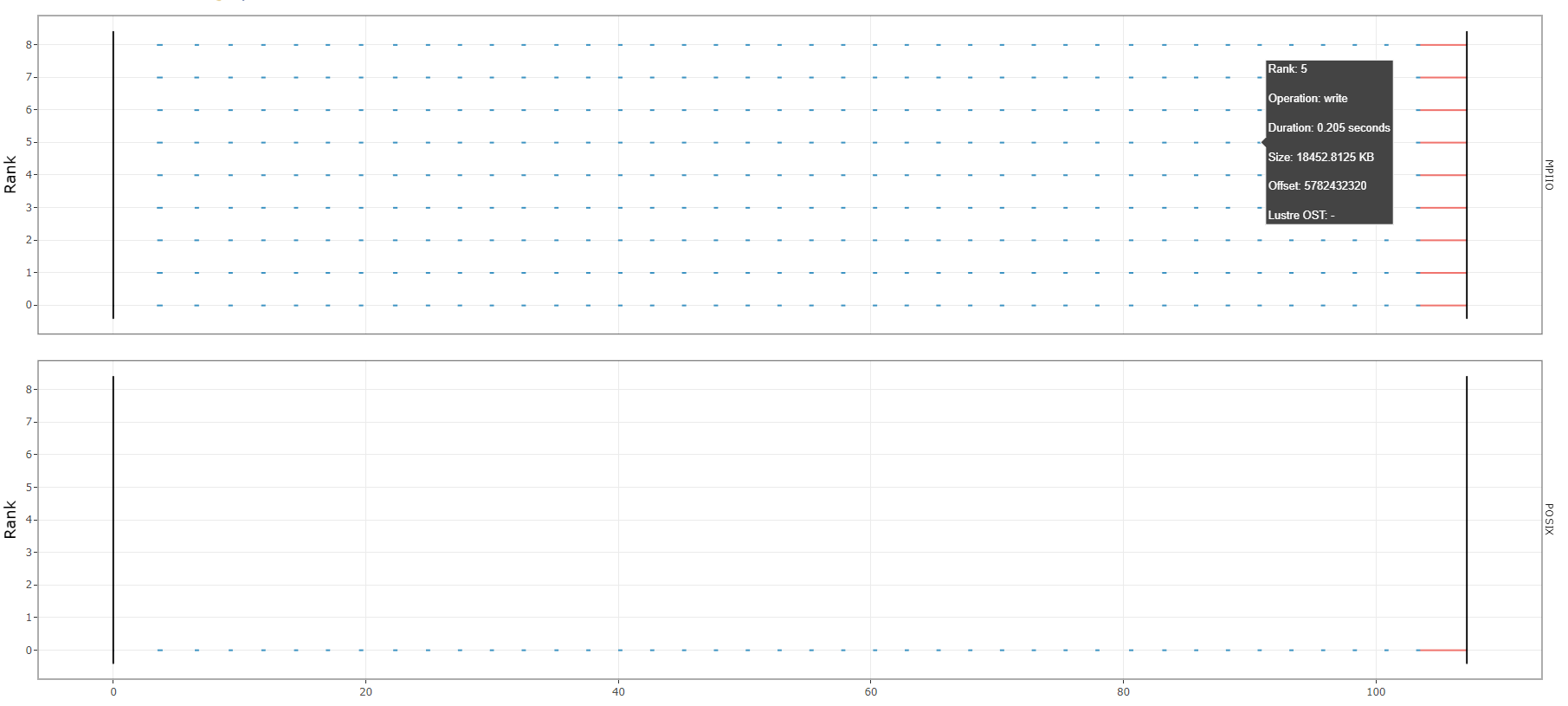 Darshan
Vampir
DXT-Explorer
MPI Read
POSIX Read
MPI Write
POSIX Write
Other MPI calls
Mango-IO: Metrics Comparison on BT-IO class C with 4 processes
Converted OTF2 traces










Profile analysis on BT-IO class C with 4 processes: accumulated exclusive time (in seconds) and bandwidth (MB/s)
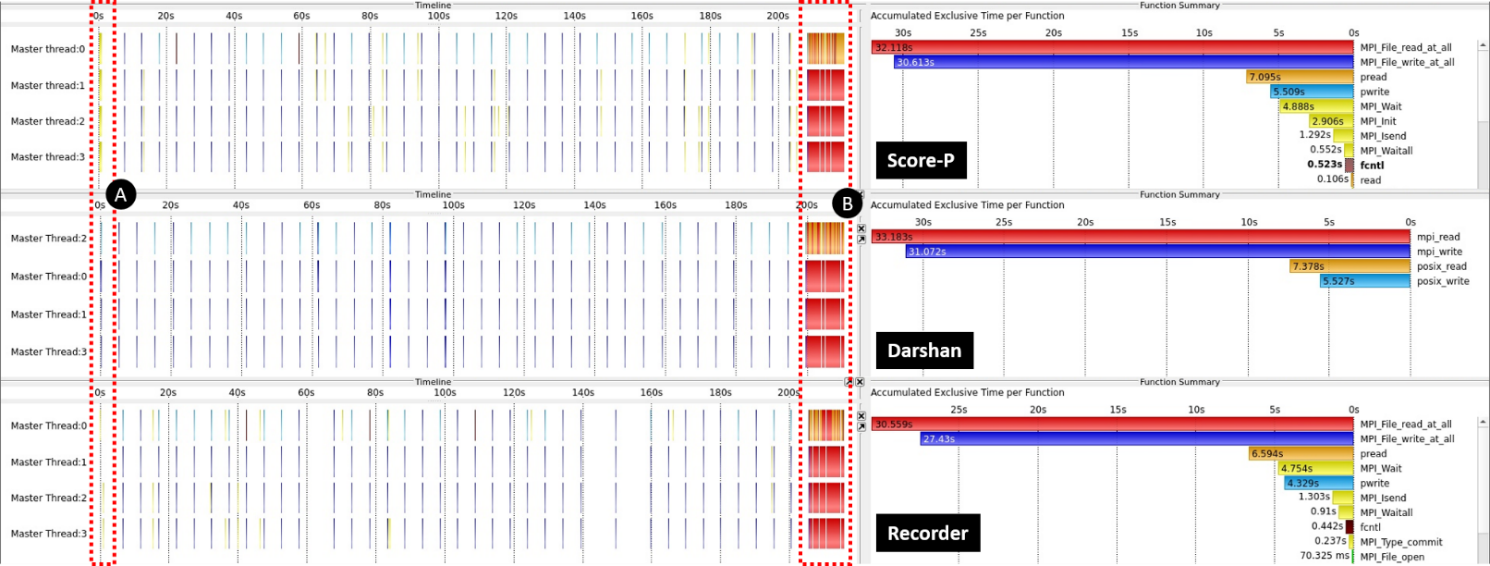 879,93
1.174,72
Darshan POSIX Read & Write bandwidth calculated using Recorder’s formula
Test on the Real-Life Application: CIAO - Trace
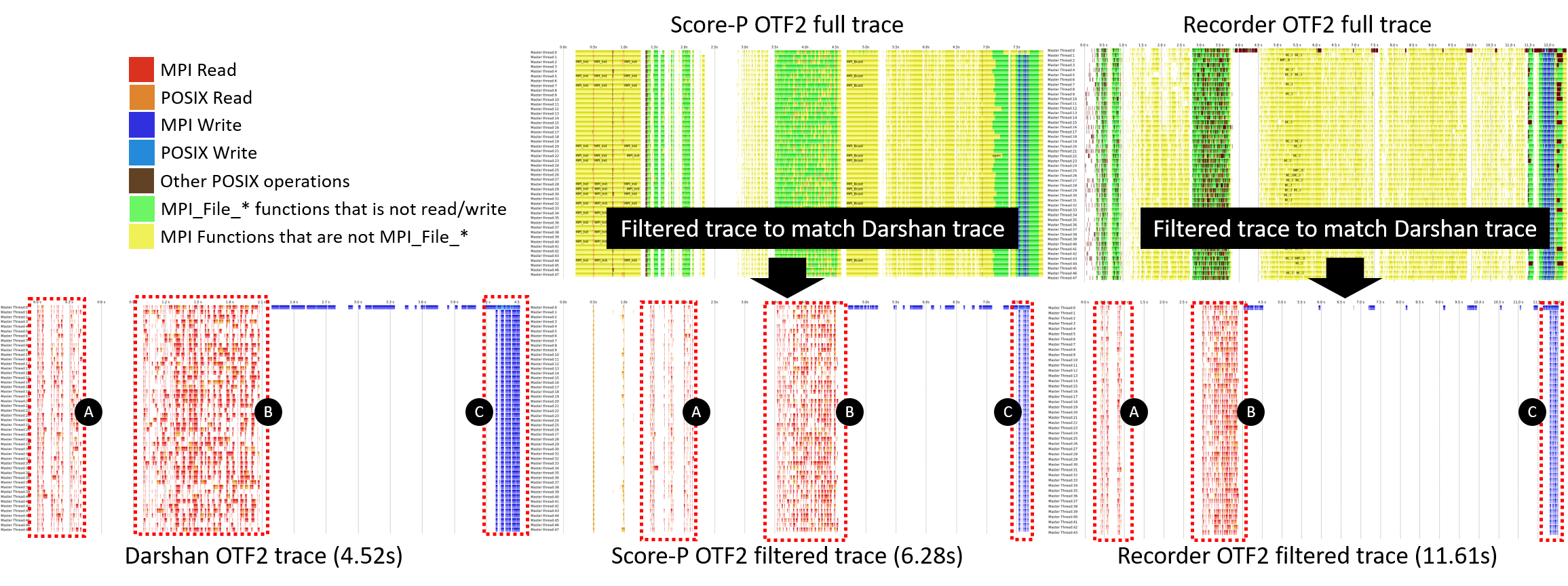 Test on the Real-Life Application: CIAO – Profile Statistics
CIAO application’s runtime (in seconds) comparison between scopes





The accumulated exclusive time (in seconds) in CIAO









Almost double performance runtime in Recorder does not affect the accumulated I/O time because these delays are coming from other MPI calls
Discussions
Scorep-P, Darshan, and Recorder collect similar I/O information with different degrees of information granularity and differences in the definition


These differences are not evident until users hit the corner case functions that are not extracted by the tools or needed to investigate other I/O aspects such as slow down (i.e: metadata operation).


Direct comparison analysis helps finding the number discrepancies using the unified visualization and metrics calculation definition. 


Consistency analysis work can help the tools developers to improve the tools, and users can better understand the tools' current strengths and limitations.
Future Works
We plan to test Mango-IO in more scientific applications and create comprehensive documentation. 


We hope the outcome of our study can start a discussion on creating a standard for building a comprehensive I/O trace, I/O metrics definition, and methodology for I/O analysis for the community. 


Additionally, we will extend modules supported in the Mango-IO (i.e adding: Lustre and HDF5 support).


We are also looking into integrating more I/O tools in our consistency study.
Thank you!
If you have any question: Radita Liem (liem@itc.rwth-aachen.de)
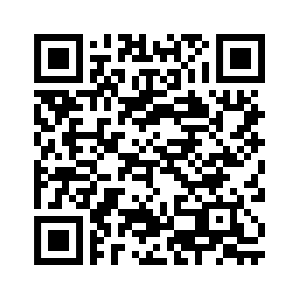 GitHub project to our I/O Agnostic Analysis: